Building Infrastructures for Fossil- and Bioenergy with Carbon Capture and Storage
Insights from a cooperative game-theoretic perspective
Emma JAGU			Olivier MASSOL
(CentraleSupelec & IFPEN)         	    (IFP School & City U. London)
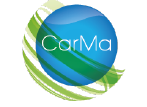 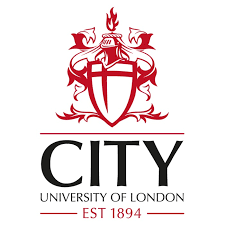 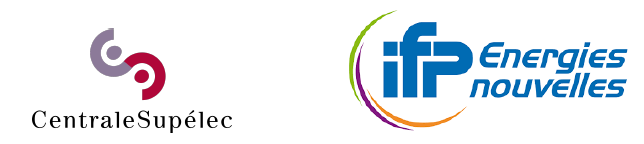 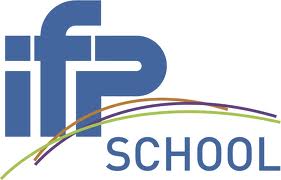 2021 IAEE Online Conference – 09 June 2021
Background: Carbon Capture and Storage
Fossil Energy CCS 	 		   Bio-Energy with CCS
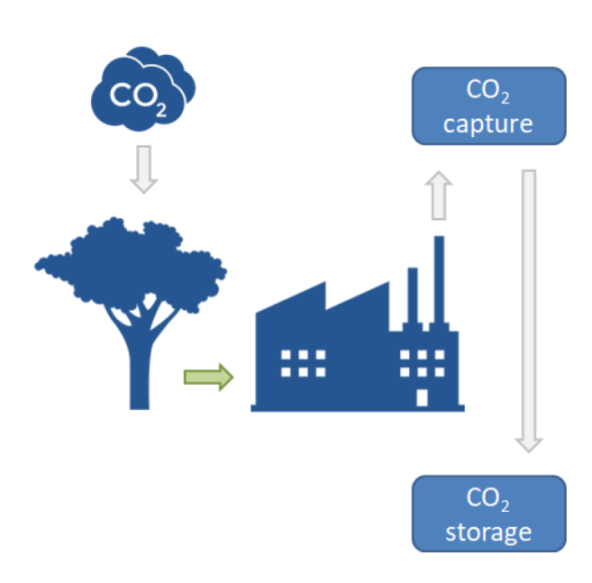 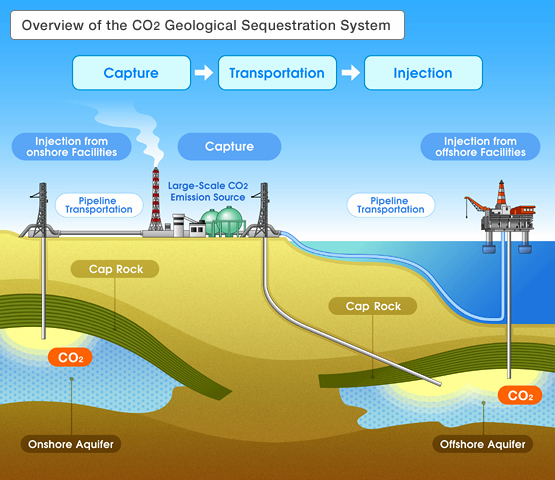 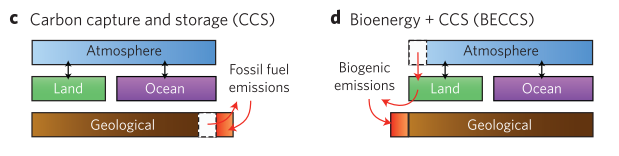 Source: Japan Exploration Company, Ltd.,
Source: Smith et al., 2016
Background: Negative Emission Technologies
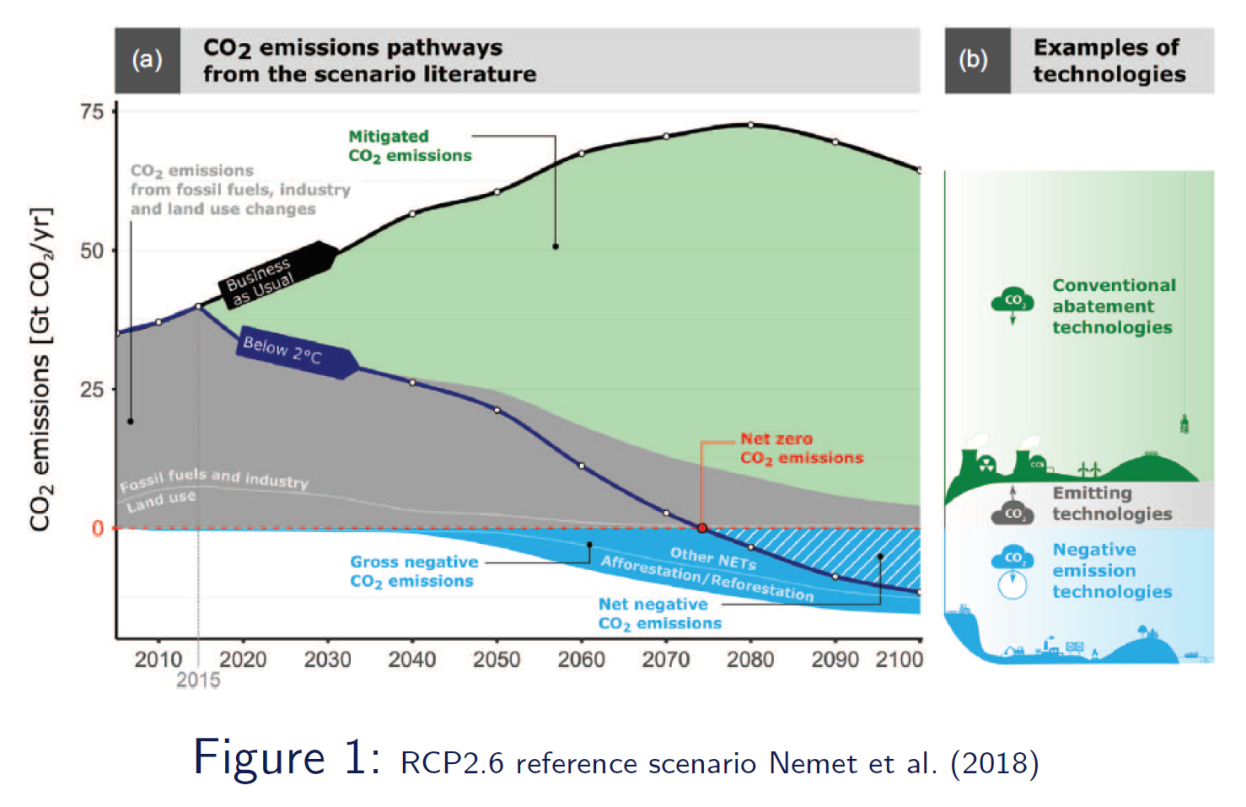 RCP2.6. scenario. Source: Nemet et al. (2018)
Challenge: 	scaling up global NET sequestration capacity from 	         			1 MtCO2/y in 2020 to 1 GtCO2/y in 2050 
i.e., achieving the installation of ≈200 MtCO2/y of new capacity in 2050. (Nemet et al., 2018)
The overlooked economics of CO2 Transportation
CO2 transportation is often overlooked in climate scenarios (Butnar et al., 2020) 
H. Herzog (2011) on CO2 pipeline and CO2 capture :
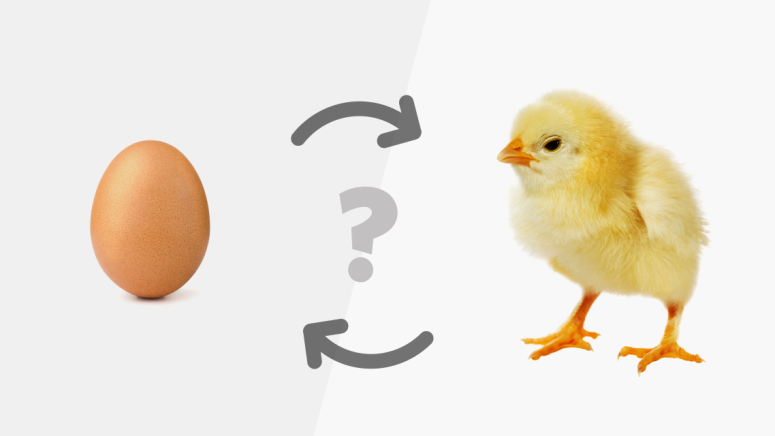 CCS value chain is comprised of heterogenous agents and complementary markets, but most models adopts an aggregated approach that doesn’t account for potential interdependencies. (Ricci, 2012; Tsiropoulos et al., 2017; Cox and Edwards, 2019…)
Accounting for a possibly complex logistics(with onshore and maritime components)
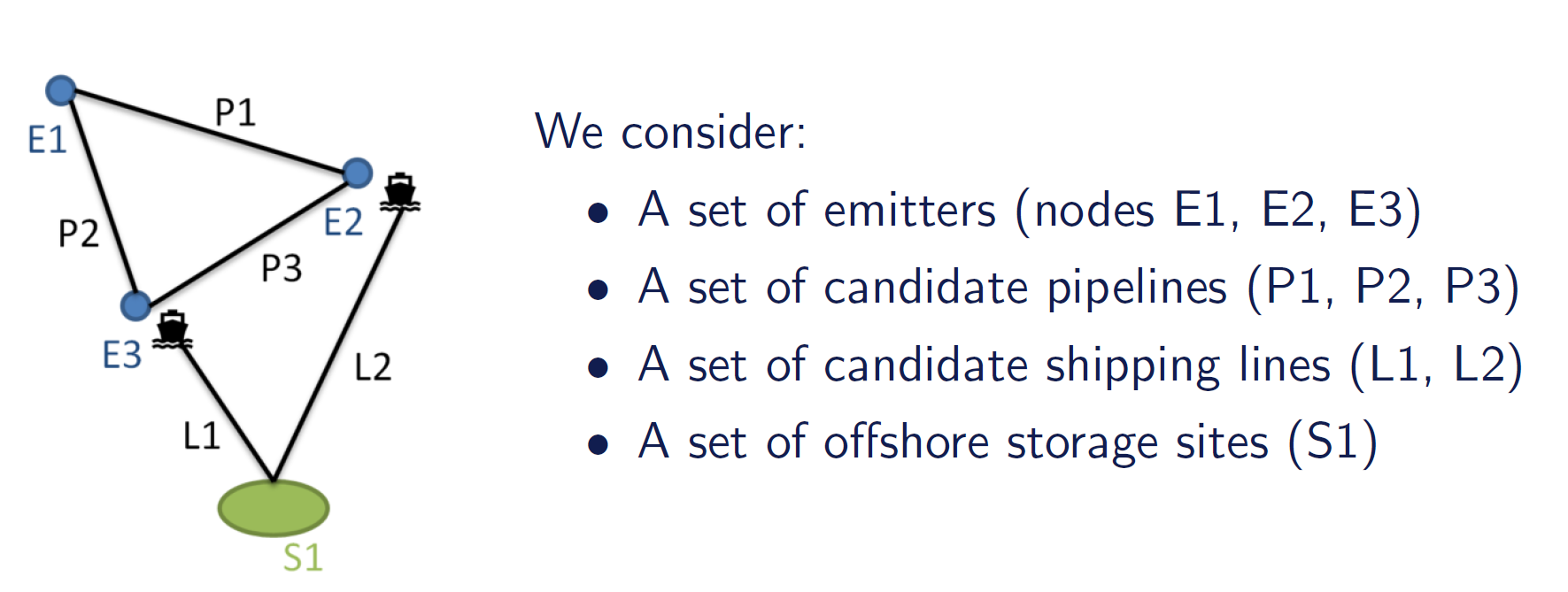 Under which conditions does this set of emitters adopt the technology and join a shared infrastructure ? 
Secondary research question:
Should we grant a monopoly to a single operator controlling the whole CO2 logistics?
How should we reward BECCS plants? (no incentives exist for negative emissions yet)
Assumptions on the infrastructure operator
Assumptions on the infrastructure operator
Subadditive cost function - monopolistic operation of CO2 transporation (Berg and Tschirhart (1988))
The pipeline monopoly can set discriminatory prices. (Massol et al.(2015)) The shipping operator can only set discriminatory prices if it is vertically integrated with the pipeline operator
Carbon efficiency of a BECCS plant. Source: Fajardy and Mac Dowell (2017)
Methodology: a cooperative game-theoretic approach
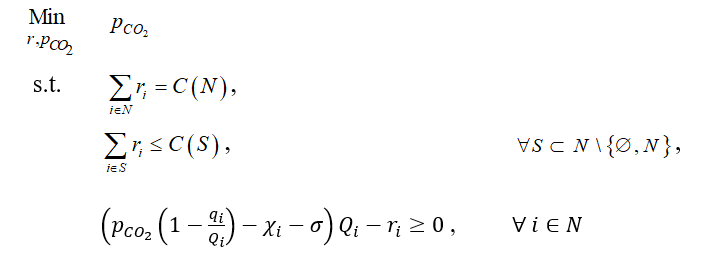 (i)
(ii)
Benchmarking with a welfare maximizing approach
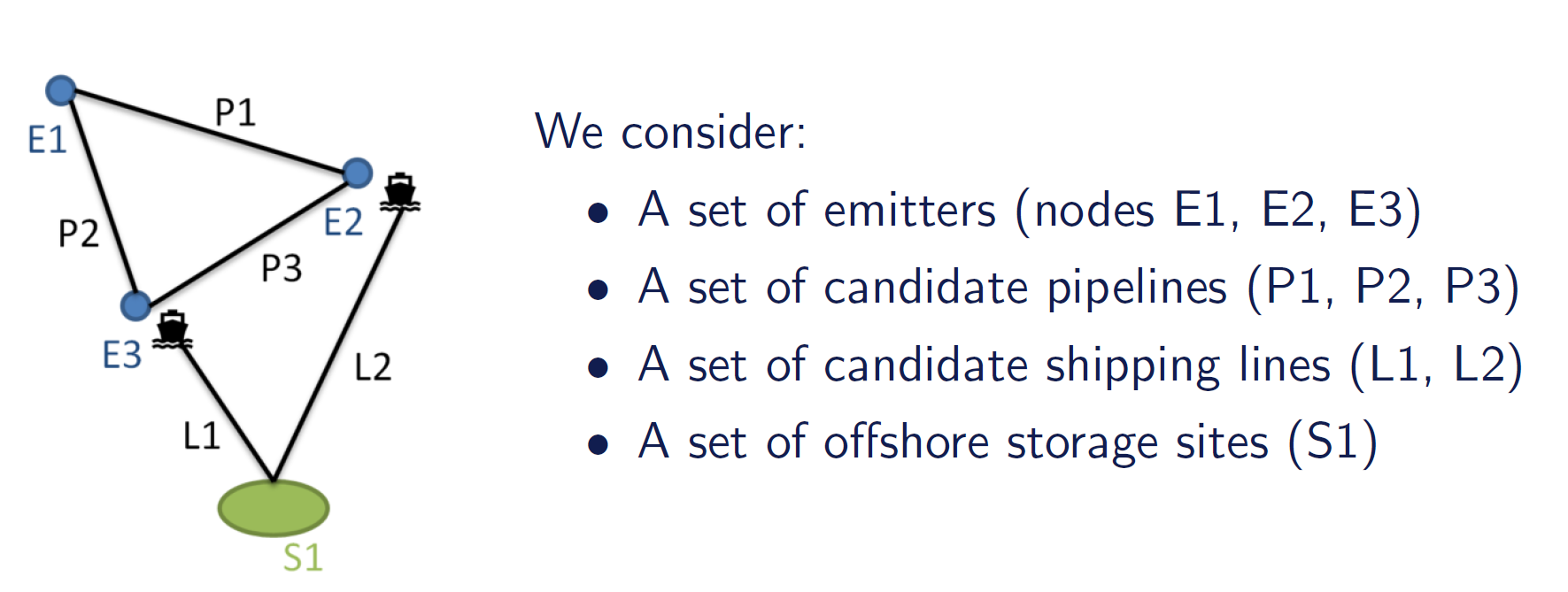 We then calculate the least costly infrastructure and the break-even CO2 prices for each subset of the infrastructure (e.g. only E2 and E3)

We then consider a Social Cost of Carbon (SCC) that we let increase and find a sequence of optimal infrastructures

We benchmark these welfare maximizing infrastructures with the ones that would be feasible in the cooperative approach
Extensions: vertical integration
Two scenarios on the infrastructure operators: 
Case 1: Vertically integrated: the cost of shipping and of pipeline are aggregated and prices can be discriminatory. 
Case 2: Separated operator: the cost of shipping is fixed beforehand. Either through:
Average costs
Two-part tariffs
Carbon efficiency of a BECCS plant. Source: Fajardy and Mac Dowell (2017)
Extensions: negative emissions
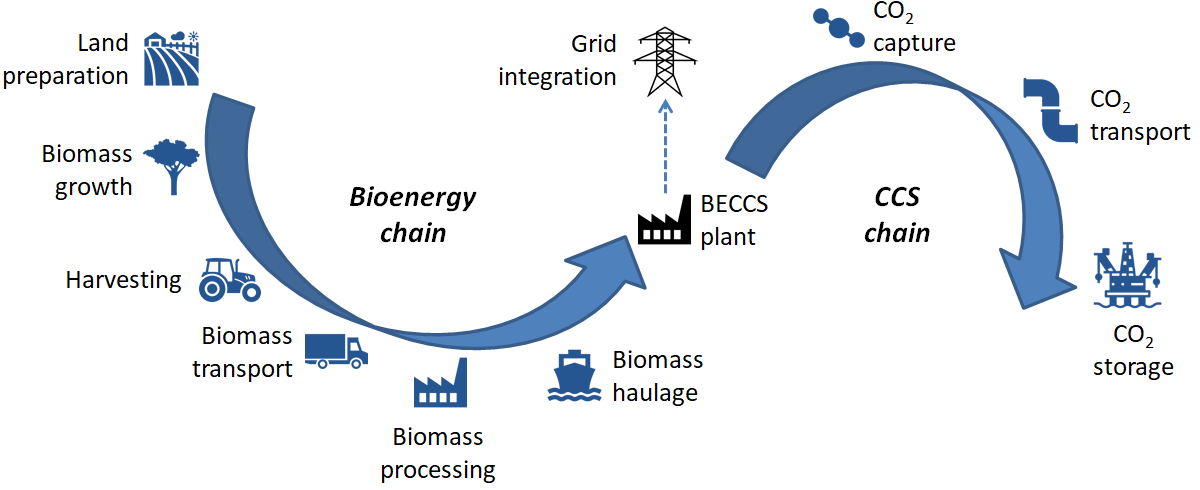 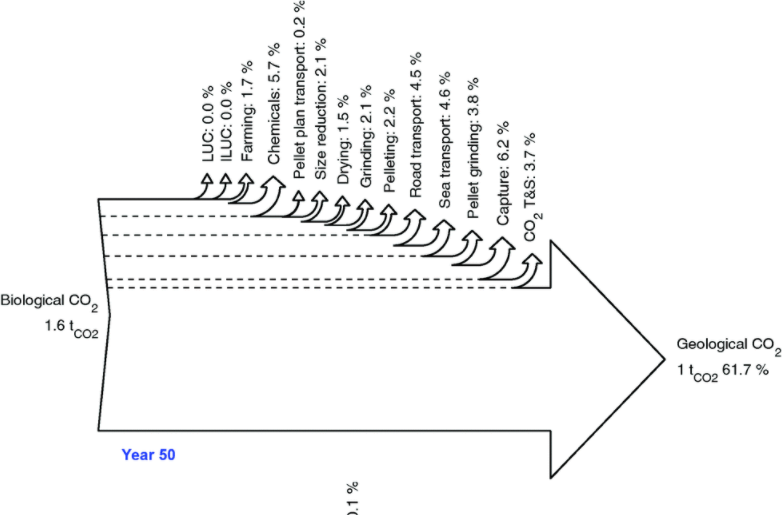 Carbon efficiency of a BECCS plant. Source: Fajardy and Mac Dowell (2017)
Application: a Swedish case inspired from the Northern Lights project
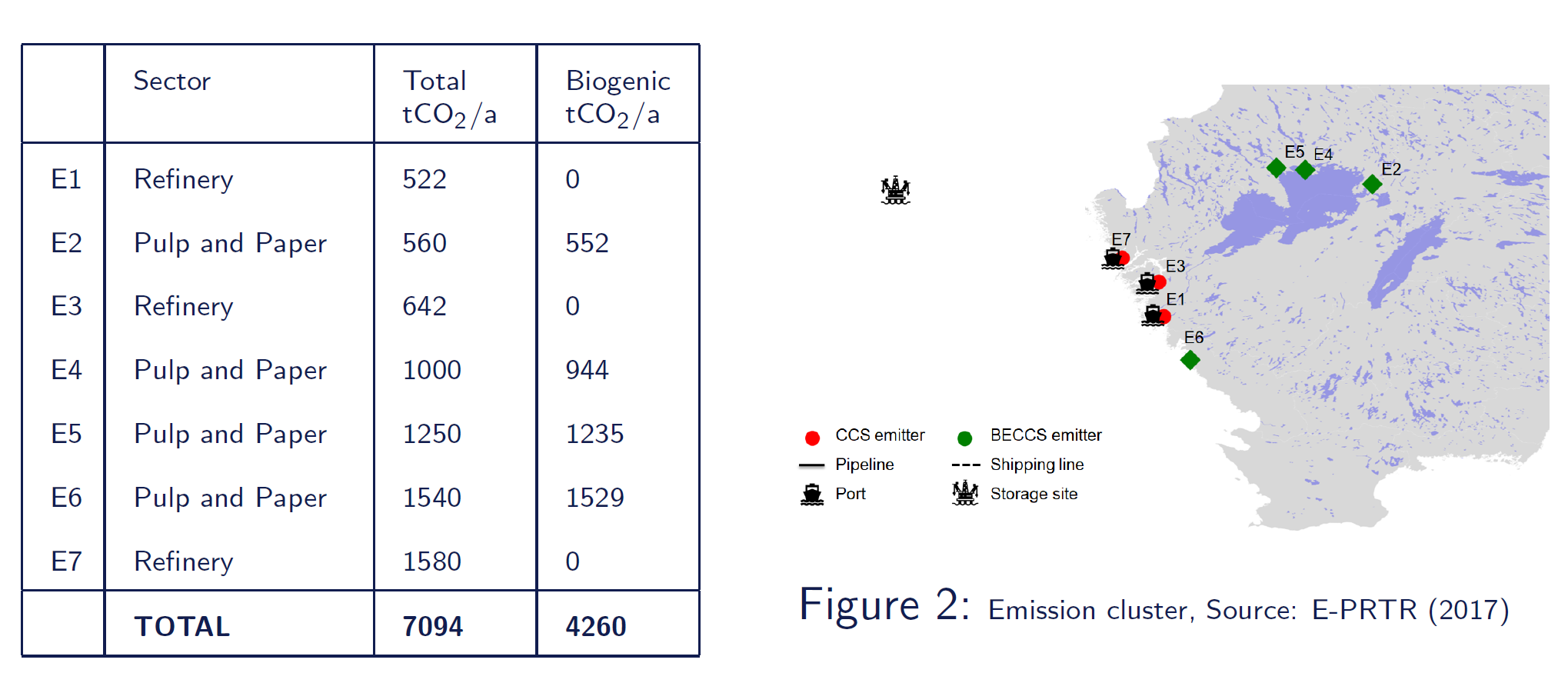 Based on techno-economic data from Johnsson et al. (2020) and Roussanaly et al. (2014)
Welfare maximizing infrastructures
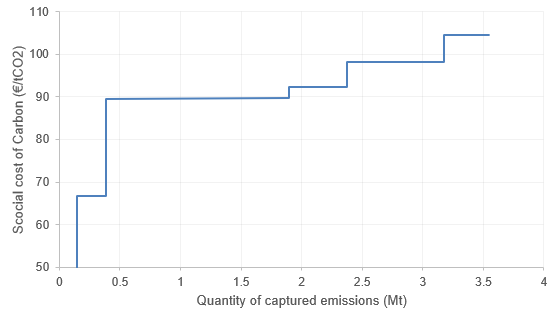 5
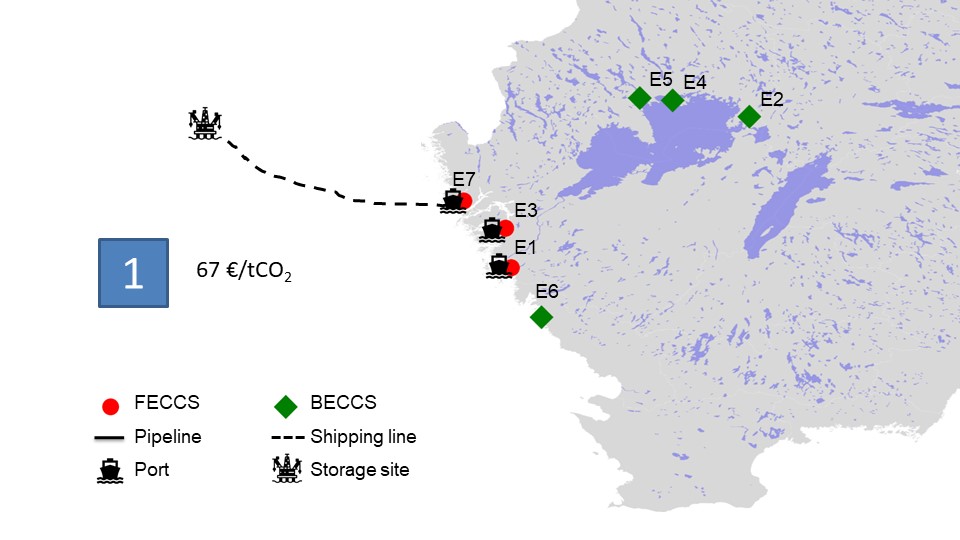 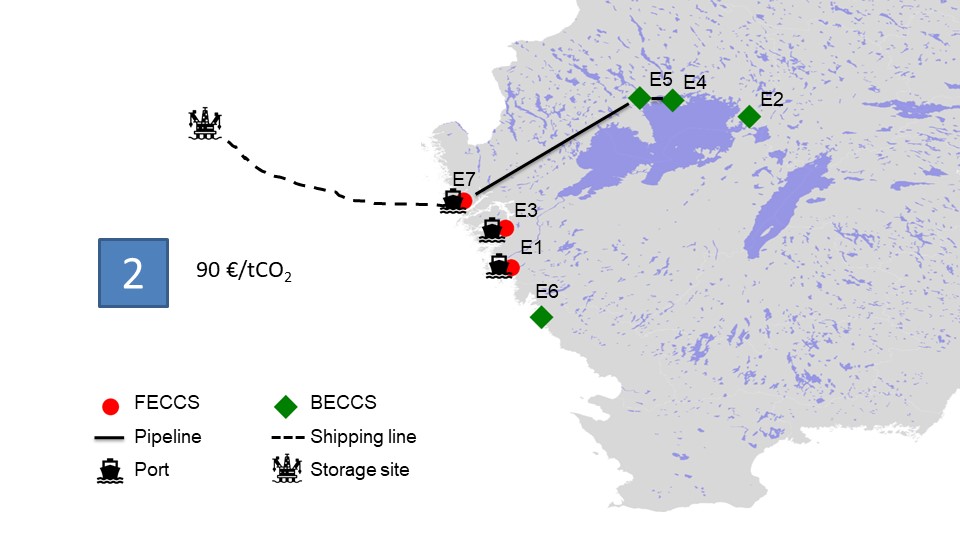 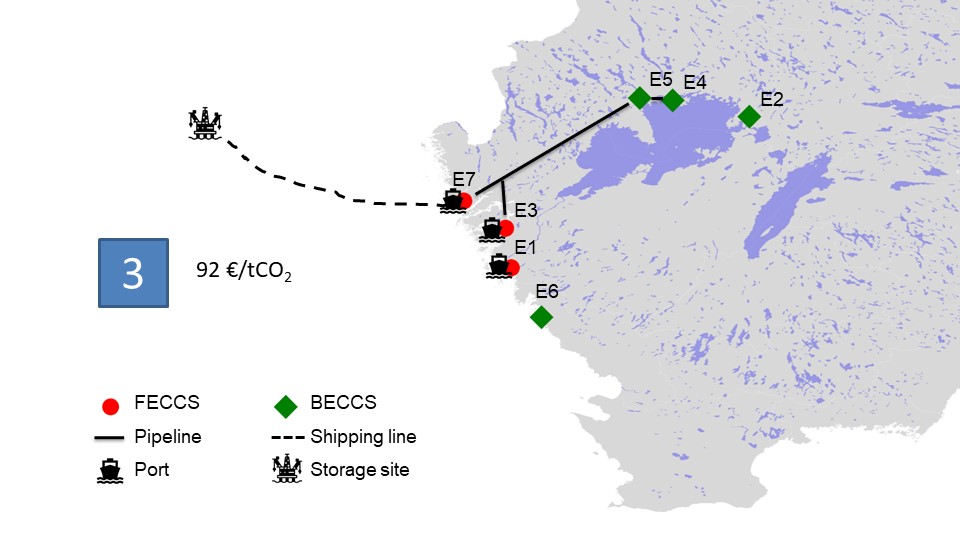 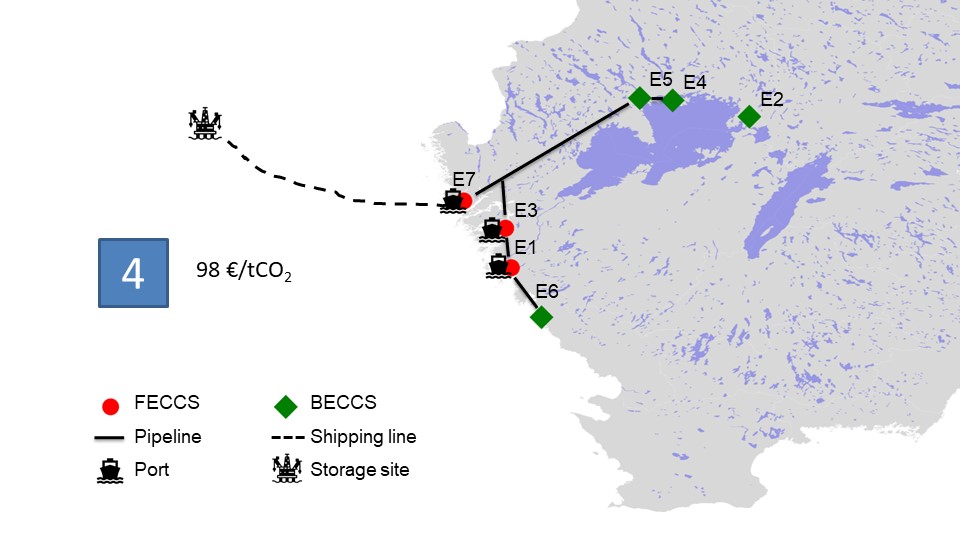 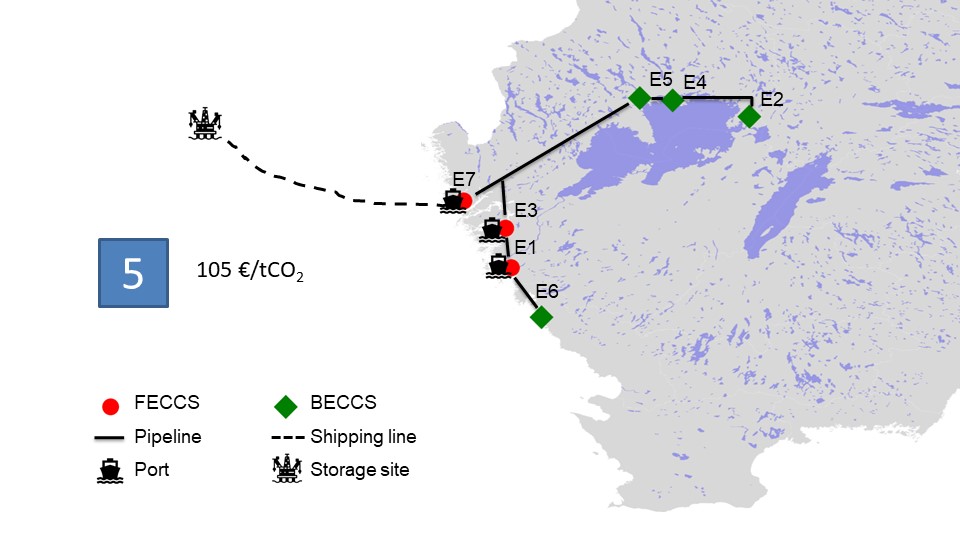 4
3
2
1
“First-best” coalitions under increasing SCC
Largest optimal infrastructure
Some remarks: 
Positive welfare starting with 99 €/tCO2 (coalition 4)
For low SCC (<90€/tCO2), only a single coastal emitters adopts carbon capture
The main parameters that influence whether a plant is in the optimal infrastructure are: its marginal capture cost (hence, its size) and its incremental infrastructure cost (hence, its geographical location)
The impact of the cooperative perspective
For a CO2 price of 99€/tCO2:
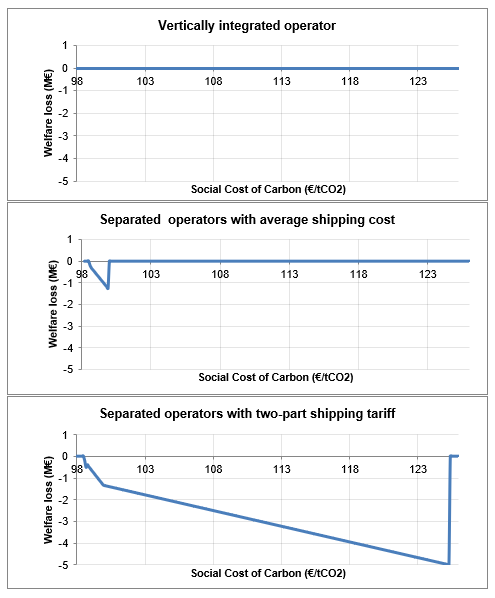 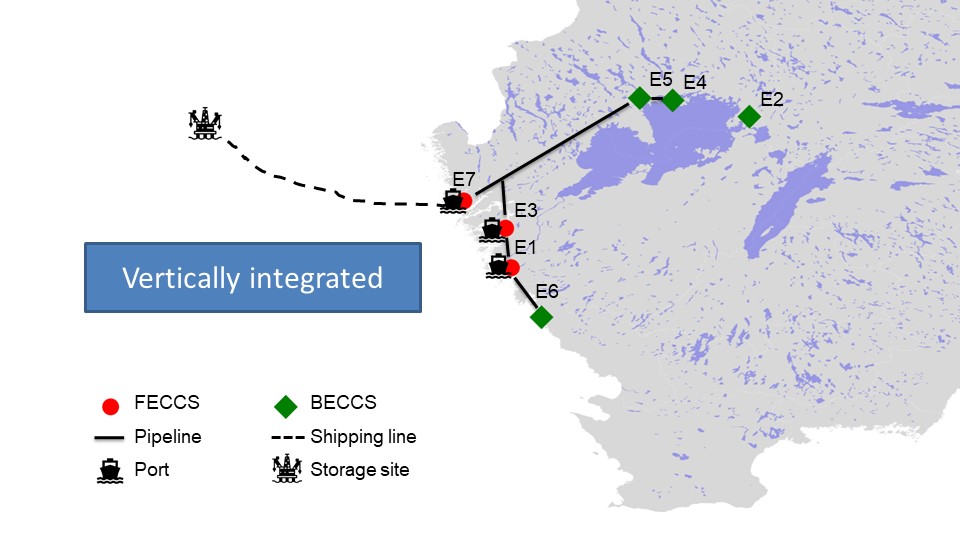 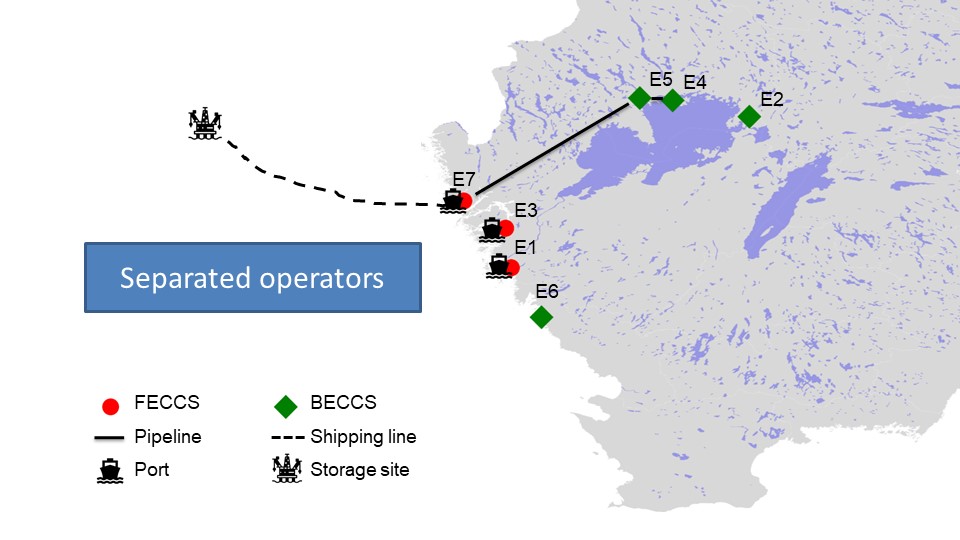 Cooperative perspective: 
The CO2 price needed to build the infrastructure may be higher than the Social Cost of Carbon
Vertical integration with discriminatory prices is equivalent to first best
There is some welfare loss for the vertically separated cost with average cost shipping tariff (i.e. a smaller coalition is achieved than in the first best case), but it is better than a two-part tariff
The impact of negative emissions accounting
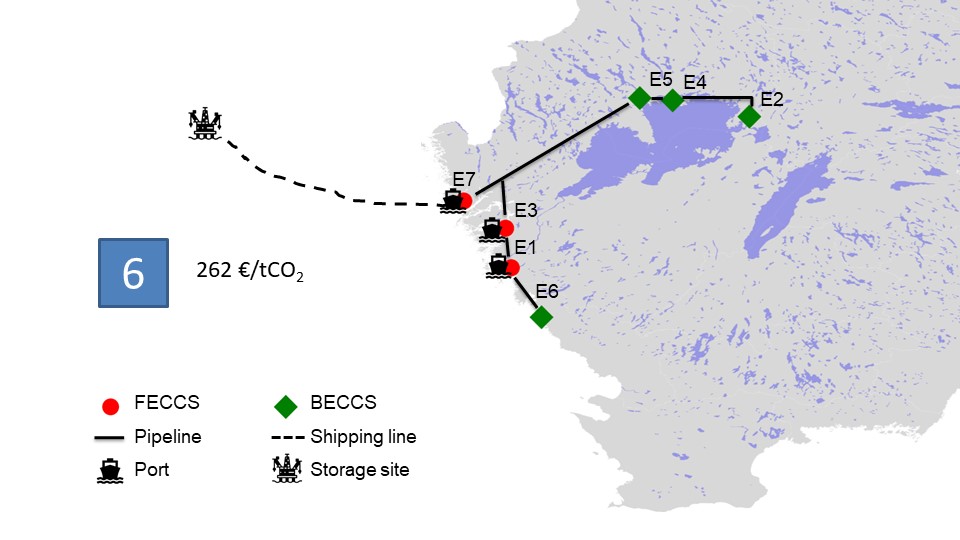 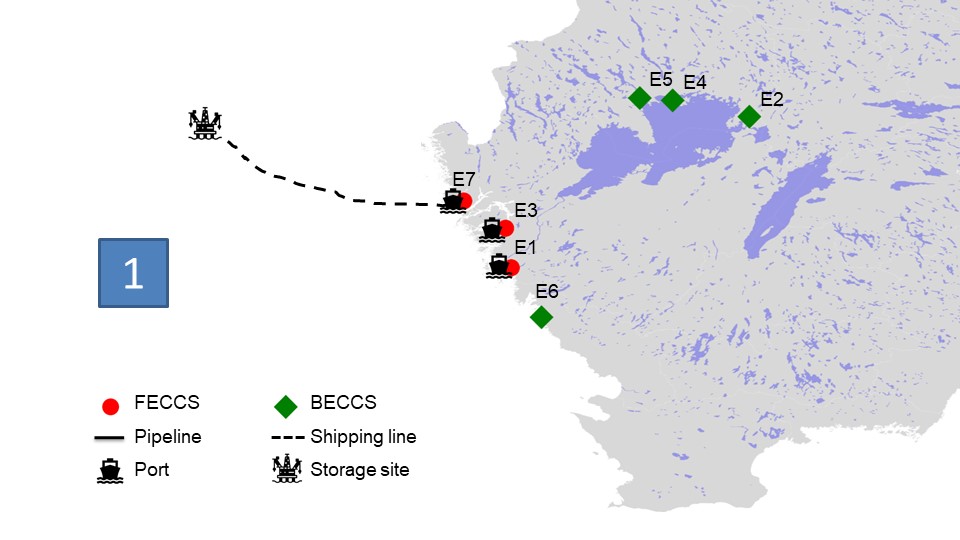 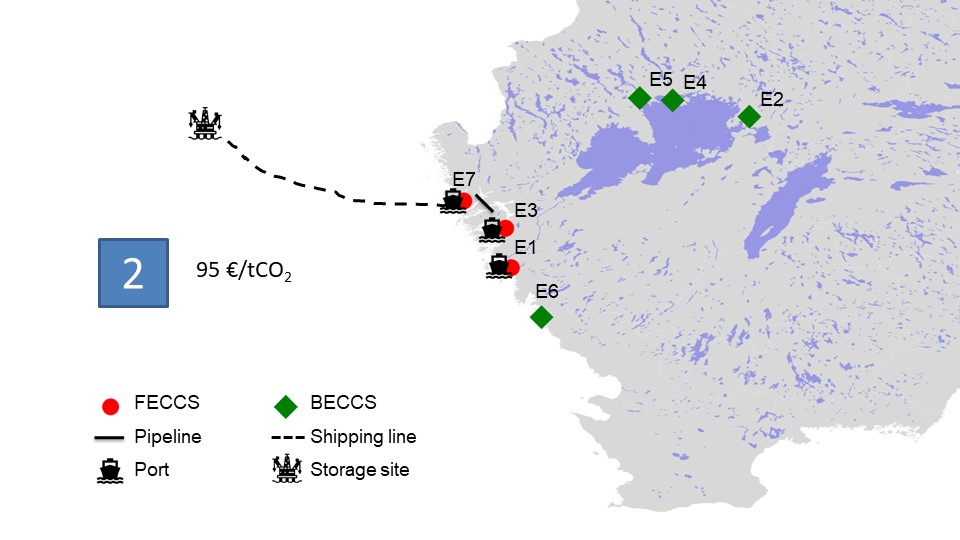 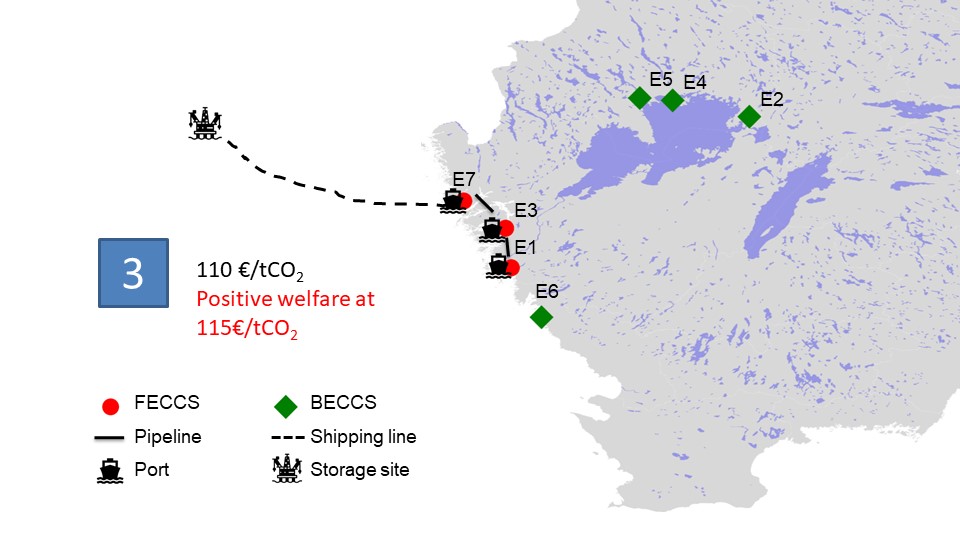 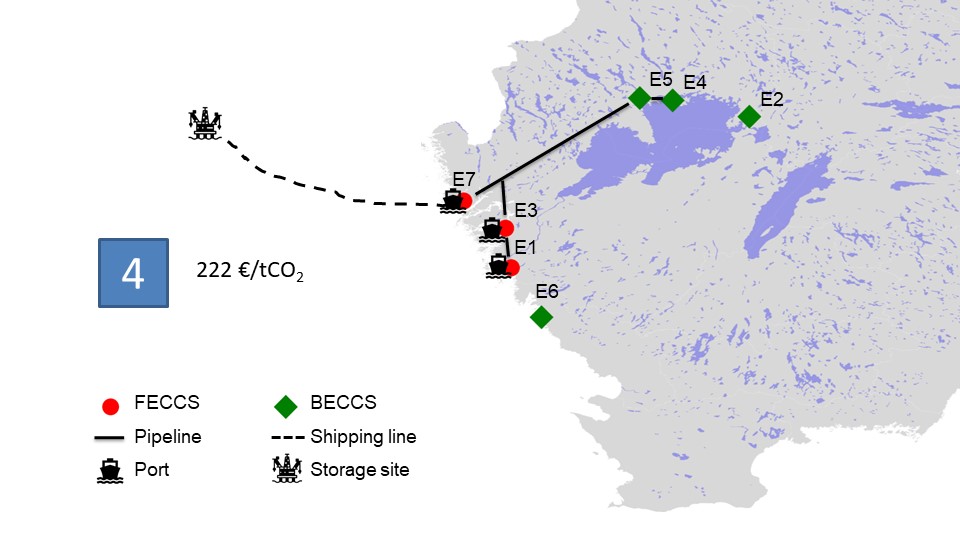 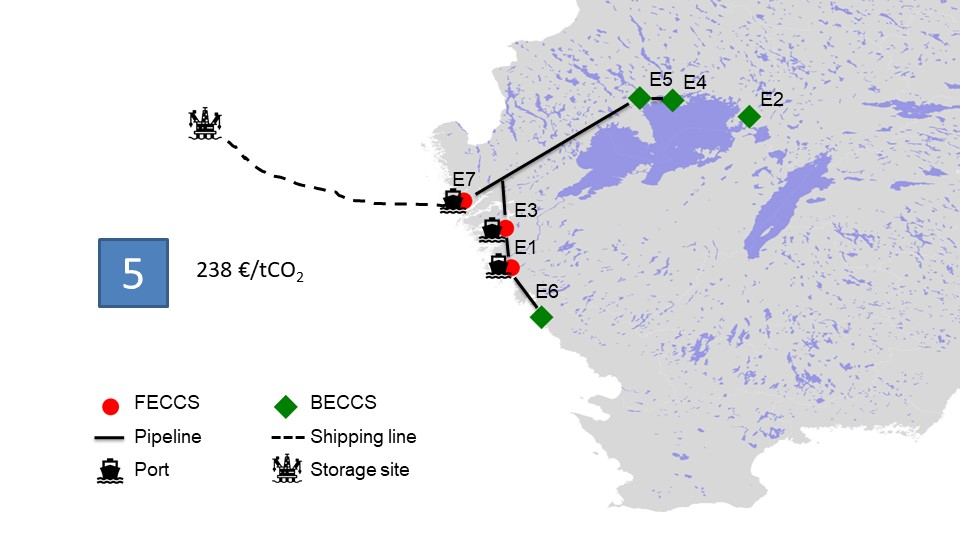 6
5
4
3
2
1
Some remarks: 
Positive welfare starting at 115€/tCO2 instead of 99€/tCO2
First BECCS plants join the infrastructure at 222€/tCO2
Main results
Additionally, this study does not take into account some variables that could affect the plants decision to invest: 
e.g., political risks, transaction costs, public acceptance…
Conclusions
The deployment of a CCS infrastructure seems to be feasible in a country like Sweden with high carbon taxes if BECCS plants can be subsidized or included in the carbon tax framework. 

Without a framework to reward BECCS, there is a risk of lock-out of BECCS plants

A vertically integrated operator that can set discriminatory prices allows to reach the welfare maximizing infrastructure

But as it is most likely that a separated firms would operate pipelines and shipping lines, an average cost shipping pricing is preferred. 

The question of how negative emissions should be accounted must be answered: 
Is it realistic to account for upstream emissions? 
How can we make sure that the biomass used for BECCS is low carbon and renewable ? Regulation on sustainable biomass certification could be a lead.
Thank you for your attention!